Multi-Ethnic Study of Atherosclerosis
2018 Achievement Awards
Multi-Ethnic Study of Atherosclerosis
MESA Young Investigator Award

Awarded to Paul J. Christine, MD, PhD	
Christine PJ, Moore K, Crawford ND, Barrientos-Gutierrez T, Sanchez BN, Seeman T, Diez Roux AV.
Exposure to Neighborhood Foreclosures and Changes in Cardiometabolic Health: Results From MESA. Am J Epidemiol. 2017;185(2):106-114

March 28, 2018
__________________________
Lorraine M. Silsbee, M.H.S. MESA Project Officer
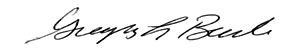 ___________________________________
Gregory  Burke, MD, MESA Steering Committee Chair
Multi-Ethnic Study of Atherosclerosis
MESA Young Investigator Award

Awarded to Yacob Tedla, PhD, MSc	
Tedla YG, Gepner AD, Vaidya D, Colangelo L, Stein JH, Liu K, Greenland P.
Association between long-term blood pressure control and ten-year progression in carotid arterial stiffness among hypertensive individuals: the Multi-Ethnic Study of Atherosclerosis. J Hypertens. 2017;35(4):862-869.

March 28, 2018
__________________________
Lorraine M. Silsbee, M.H.S. MESA Project Officer
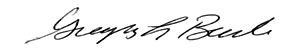 ___________________________________
Gregory  Burke, MD, MESA Steering Committee Chair
Multi-Ethnic Study of Atherosclerosis
MESA Young Investigator Award

Awarded to Isac Cyril Thomas, MD	
Thomas IC, Shiau B, Denenberg JO, McClelland RL, Greenland P, de Boer IH, Kestenbaum BR, Lin GM, Daniels M, Forbang NI, Rifkin DE, Hughes-Austin J, Allison MA, Carr J, Ix JH, Criqui MH.
Association of cardiovascular disease risk factors with coronary artery calcium volume verses density. Heart. 2018;104(2):135-143.

March 28, 2018
__________________________
Lorraine M. Silsbee, M.H.S. MESA Project Officer
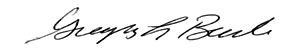 ___________________________________
Gregory  Burke, MD, MESA Steering Committee Chair
[Speaker Notes: 5 1st author published paper with a focus on PVD]
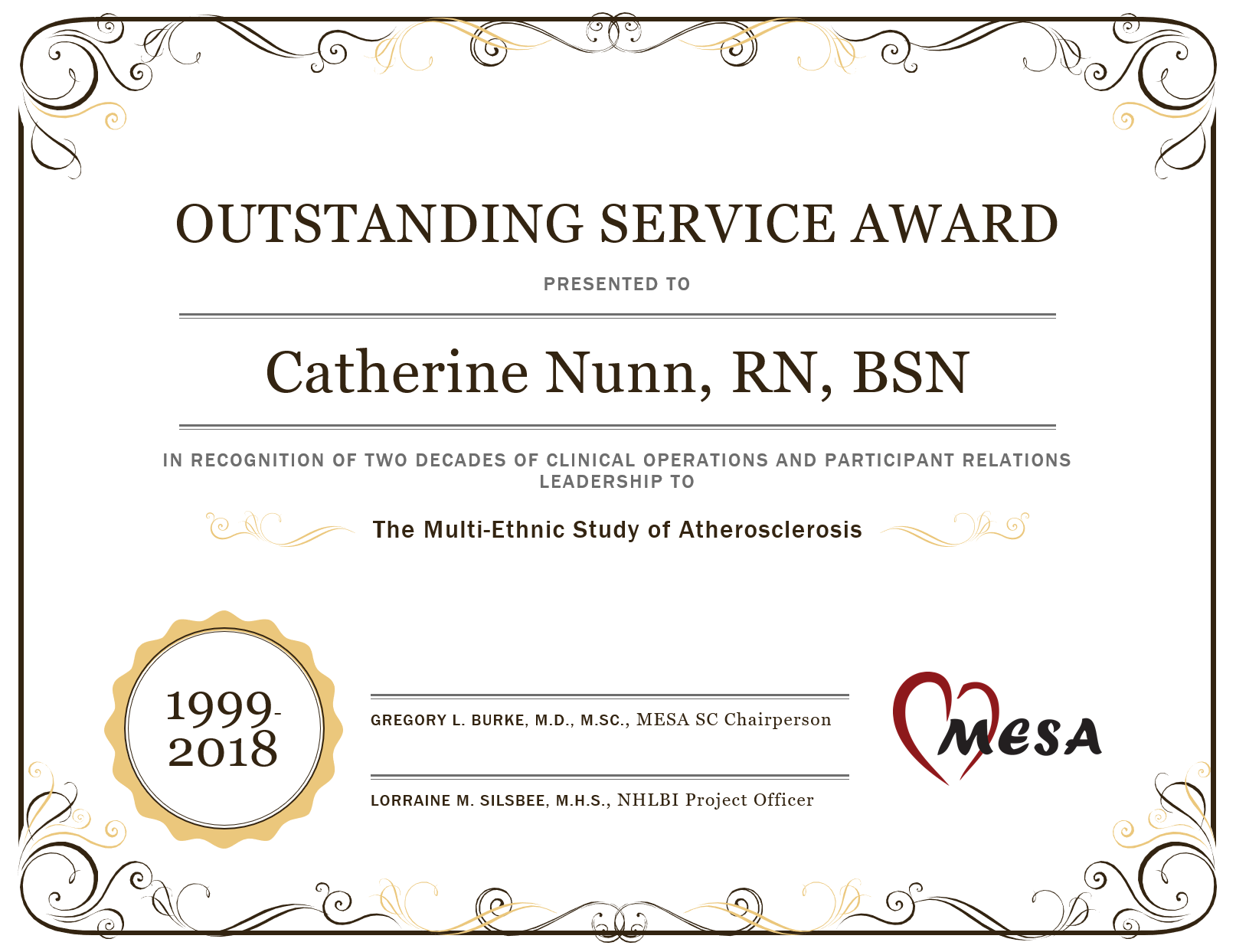 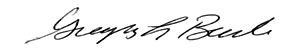 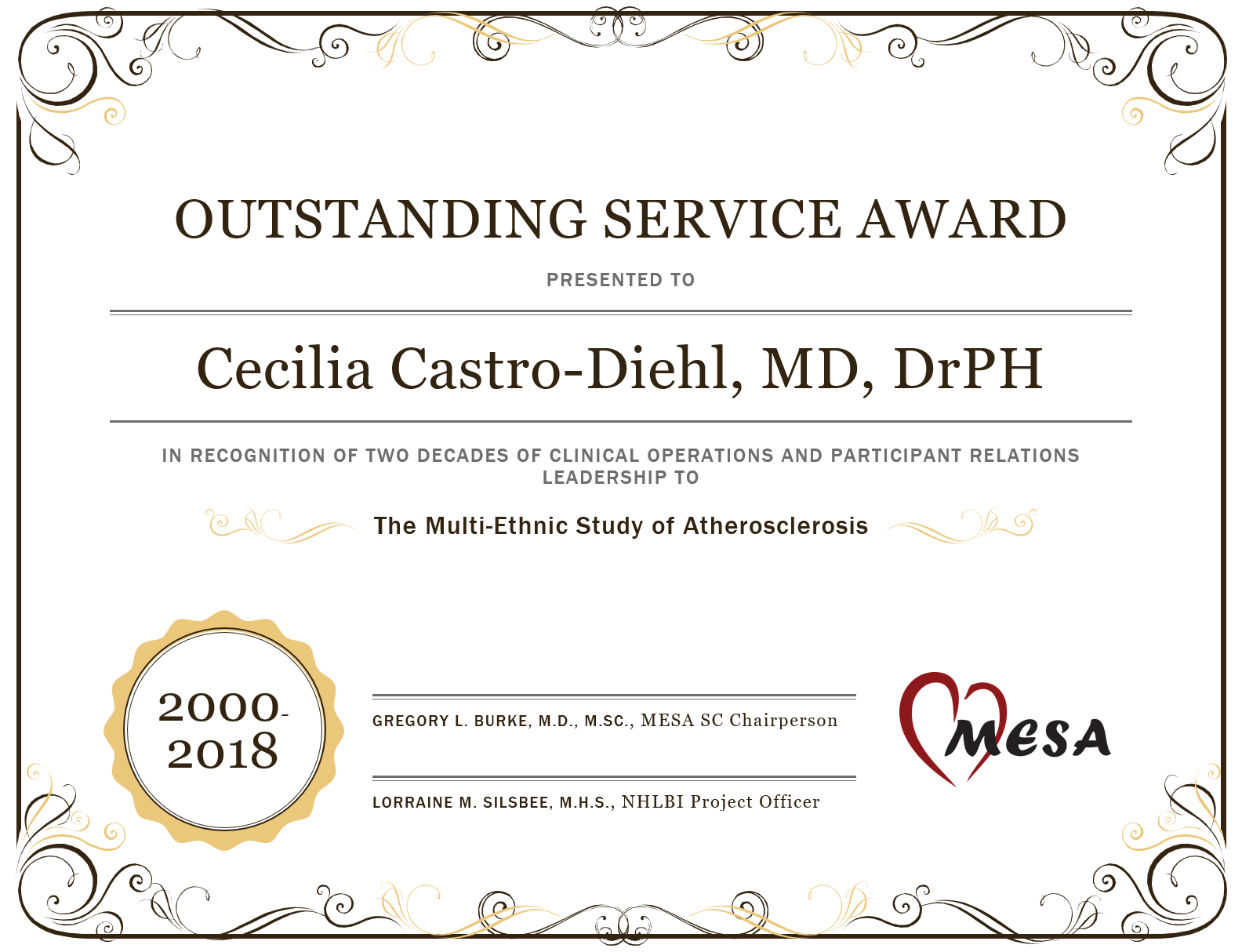 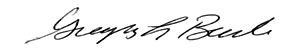